Азбука дорожного движения.
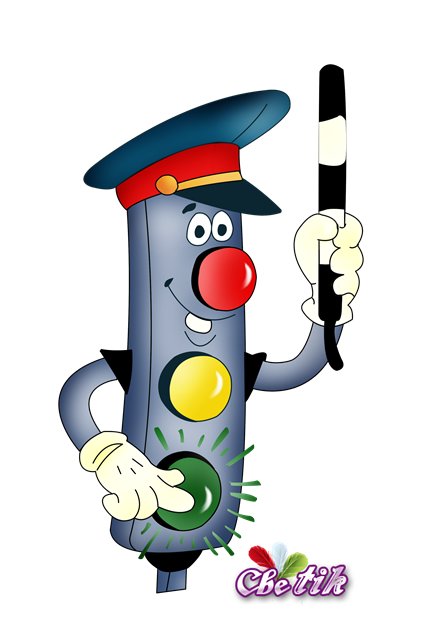 Презентацию выполнила воспитатель Карабаевским ДОУ « Рябинка»
 Козлова Ирина Петровна
Путешествие в страну «Дорожная Азбука»
Все время будь внимательным , и помни наперед ,свои имеют правила шофер и пешеход.
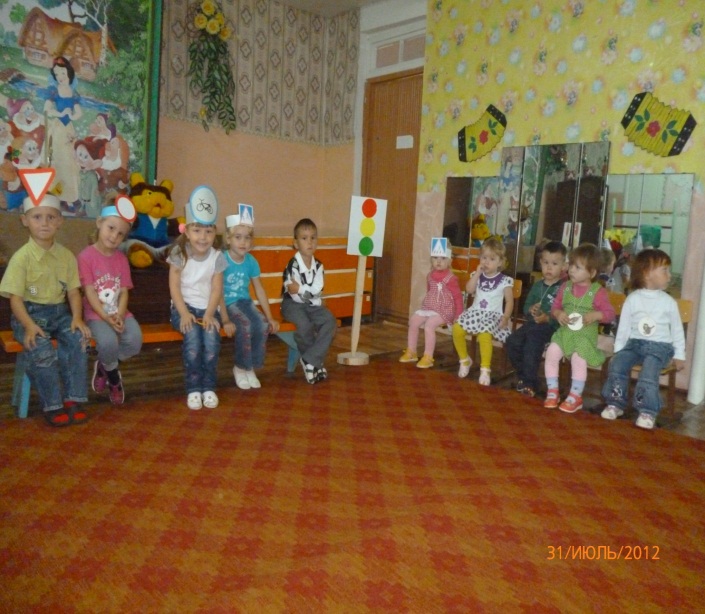 Знать правила движения на свете должны все взрослые и дети.
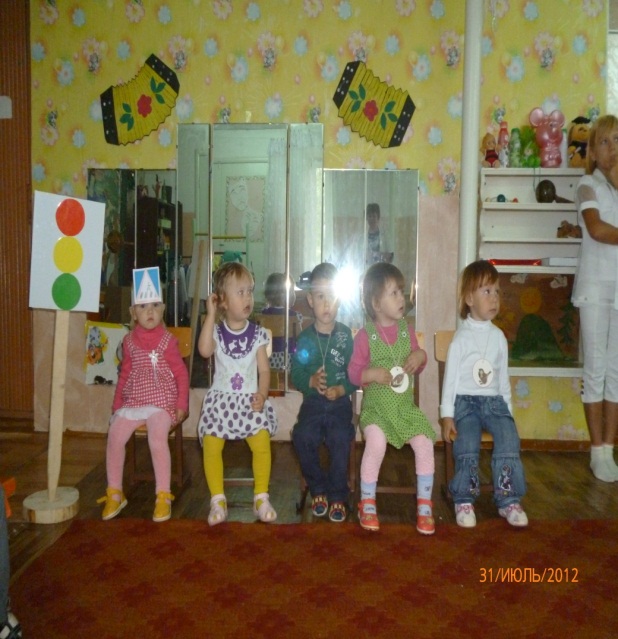 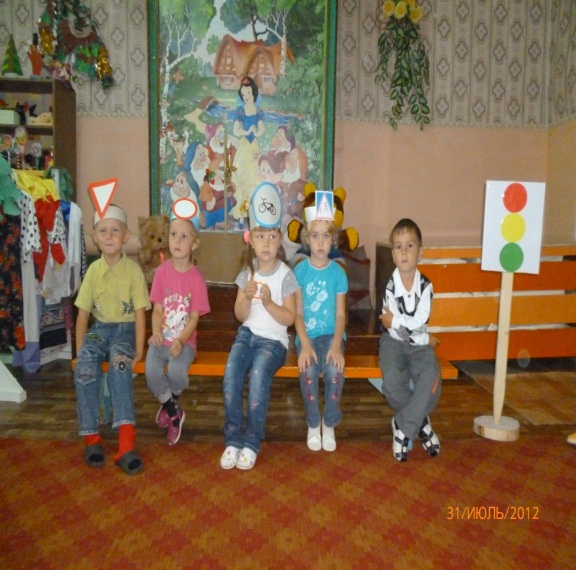 Главные гости праздника Светофор и Постовой.
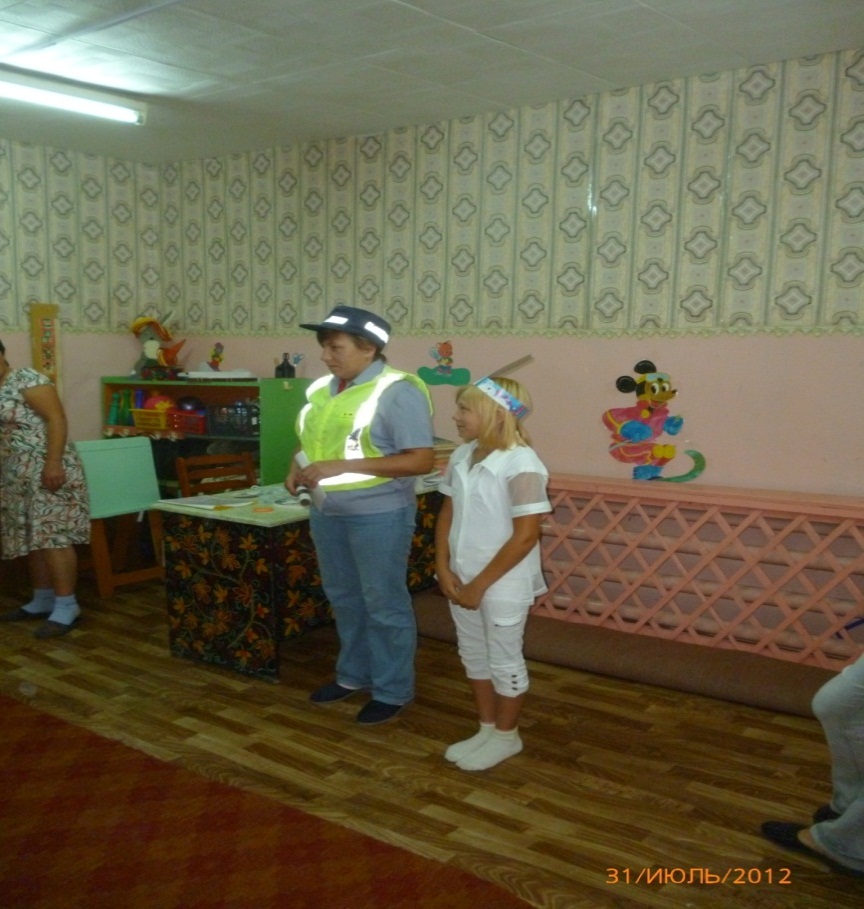 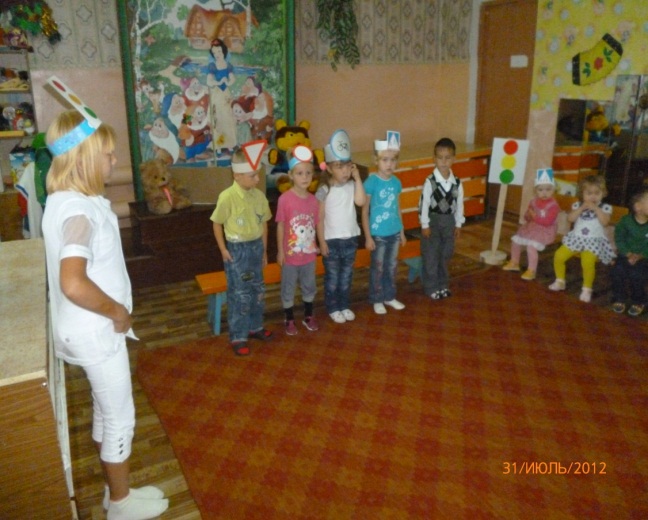 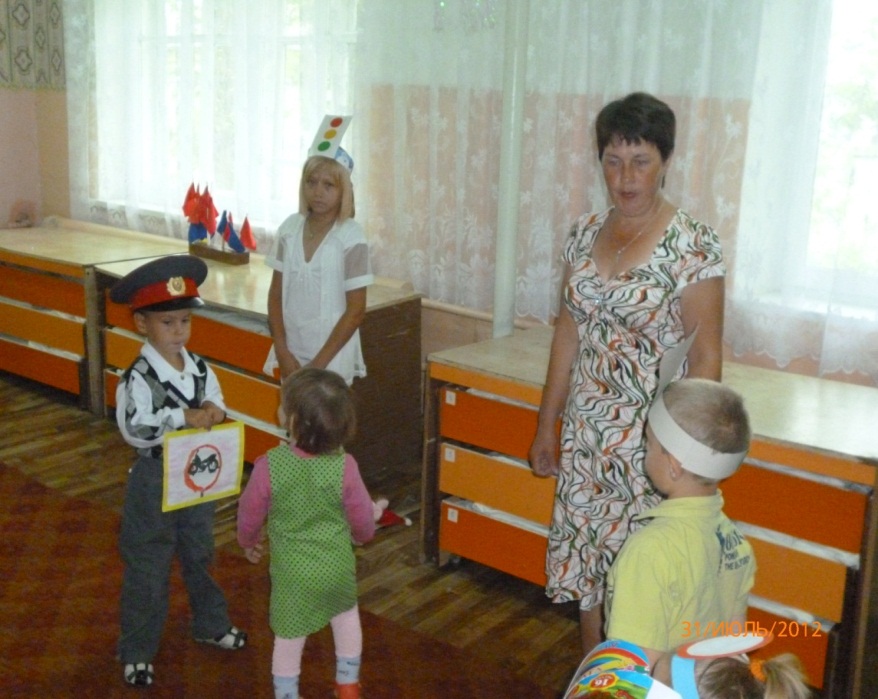 Мы знаки дорожные, запомнить нас не сложно.Веселых знаков целый ряд они вас от беды хранят
Игра «Три сигнала светофора»Наши ребята идут в детский саднаши ребята очень спешат !Хоть у вас терпенья нет ,подождите –красный свет!Желтый свет засветилПодождите нет пути!Желтый свет засветилприготовьтесь в путь идти!Свет зеленый впередивот теперь переходи!
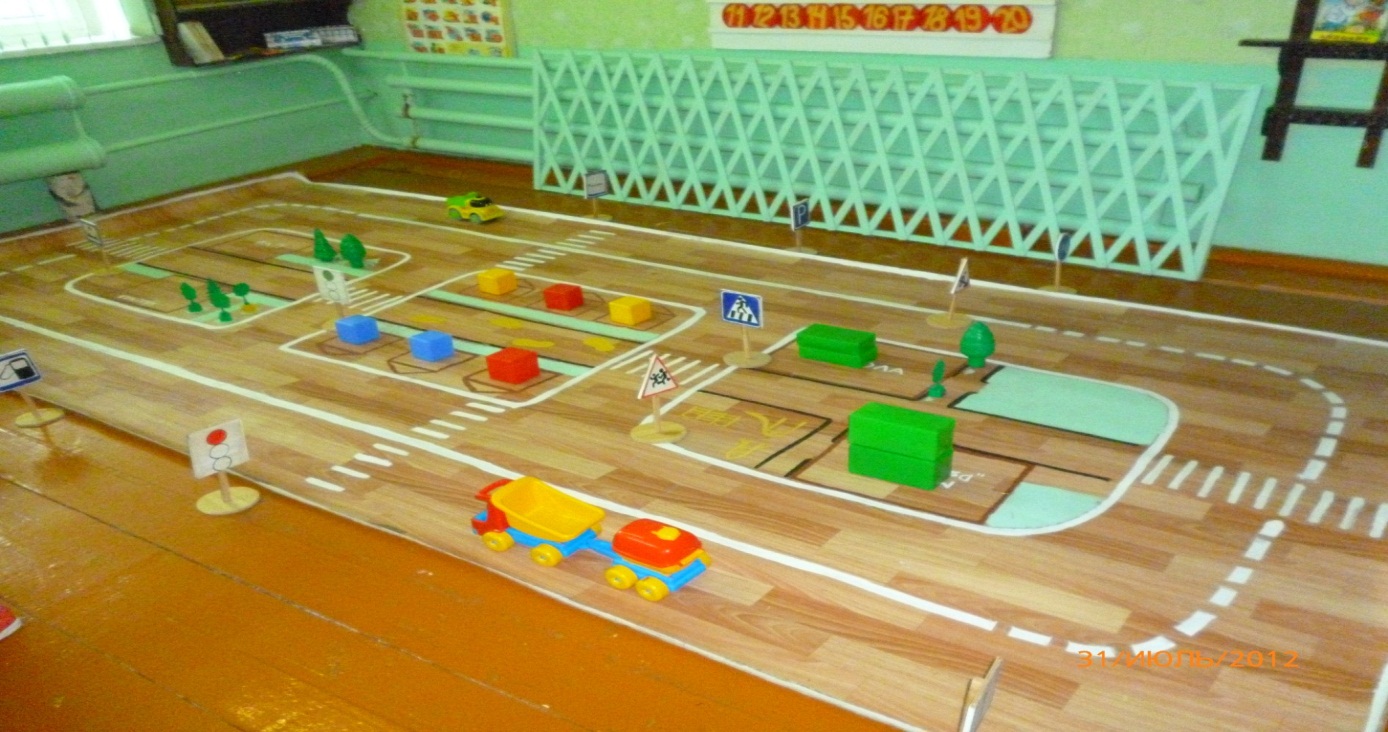 Выходя на любой перекресток. Знает взрослый и знает подросток Всю проезжую часть нужно быстро пройти, Не задерживать и не зевать на пути!
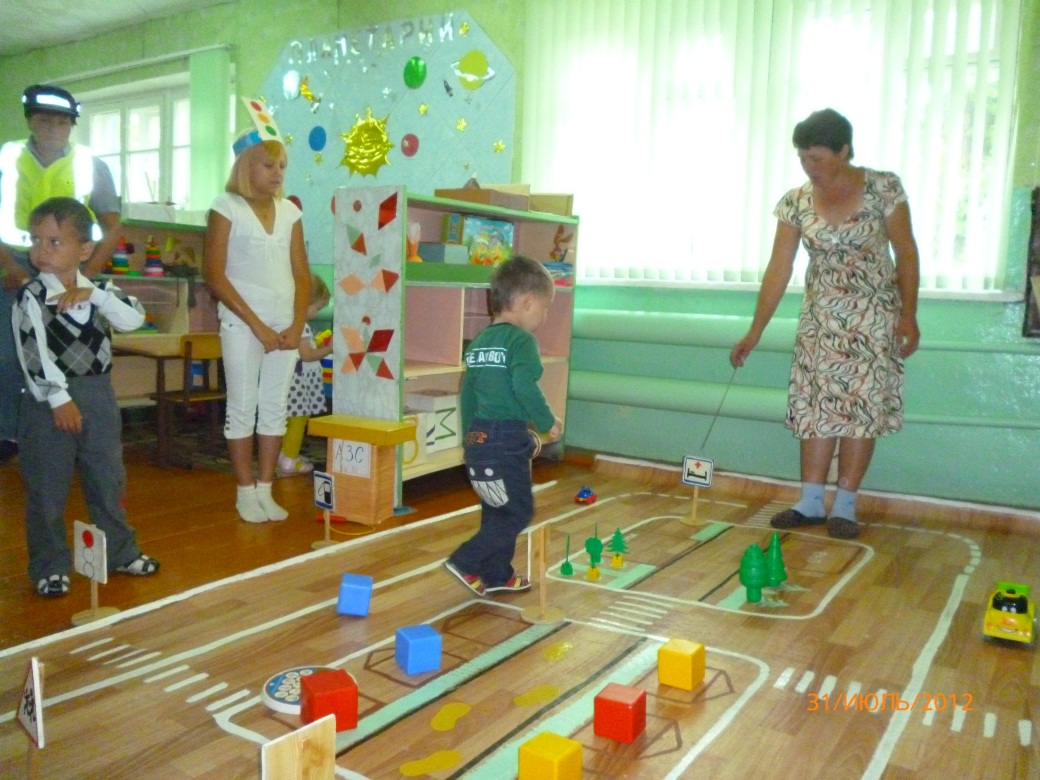 Пешеходом станет каждый ,кто пешком идет в поход, пешеходная дорожка от машин его спасет ведь ходить по той дорожке может только пешеход!
Не гоняй на мостовой ! Эй ребята малыши, Кататься быстро
 не спеши!
Чтобы не было дружок,у тебя несчастий .Не играй ты никогда на проезжей части .
Чтобы не было дружок,у тебя несчастий .Не играй ты никогда на проезжей части .